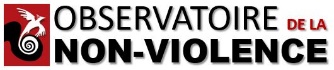 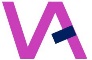 CONSCIENCE ET VIOLENCELe fonctionnement et le rôle actif de la conscience dans le psychisme, sa relation avec les sens, la mémoire et les centres de réponse. Étude pratique en relation avec l'expérience personnelle de la violence.
LE PSYCHISME ET SES APPAREILSThéorie, échange en groupe
LE CIRCUIT DE L’INFORMATIONThéorieMON PSYCHISME ?Réflexion personnelle et échange en groupe

CIRCUIT DE LA VIOLENCEThéorie, réflexion personnelle et échange en groupe

LES ACTES RÉPÉTÉSThéorie, réflexion personnelle et échange en groupe
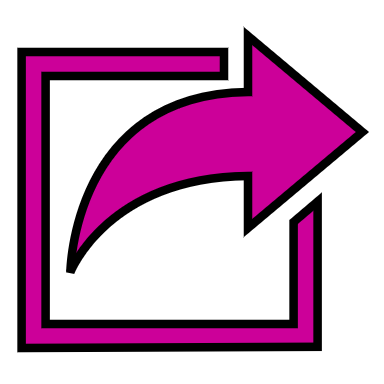 LE PSYCHISME ET SES APPAREILS
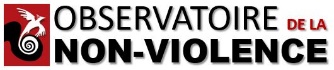 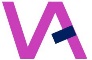 MÉMOIRE
PERSONNELLECOLLECTIVE
SENS
EXTERNESVue Ouïe Goût Odorat TactINTERNESCénesthésie Kinesthésie
CONSCIENCE
CENTRES de     RÉPONSE
PERSONNELLECOLLECTIVENIVEAUX:Sommeil Demi Sommeil Veille
INTELLECTUELÉMOTIFMOTEURVÉGÉTATIF
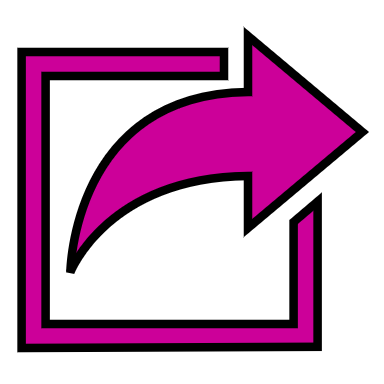 LE CIRCUIT DE L’INFORMATION
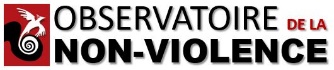 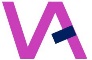 MÉMOIRE
PERSONNELLECOLLECTIVE
Enregistrement
SENS
EXTERNESVue Ouïe Goût Odorat TactINTERNESCénesthésie Kinesthésie
Stimulus du monde
Souvenirs
Perception
CONSCIENCE
CENTRES de     RÉPONSE
PERSONNELLECOLLECTIVENIVEAUX:Sommeil Demi Sommeil Veille
Réponse interne
INTELLECTUELÉMOTIFMOTEURVÉGÉTATIF
Réponse dans le monde
Images
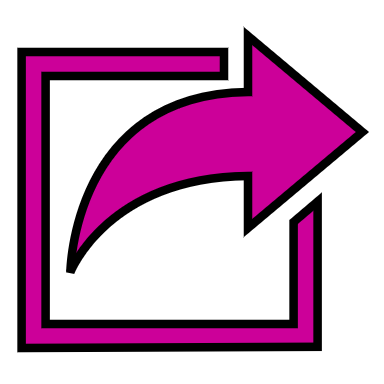 LE PSYCHISME ET SES APPAREILS
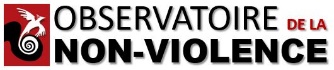 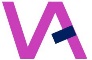 Cénesthésie Sensation de l’intérieur du corps (pression, température, humidité, acidité, alcalinité, tension, relaxation, etc.)
MÉMOIRE
PERSONNELLECOLLECTIVE
SENS
EXTERNESVue Ouïe Goût Odorat TactINTERNESCénesthésie Kinesthésie
Kinesthésie Sensation liée au mouvement, posture corporelle, équilibre et déséquilibre physique
CONSCIENCE
CENTRES de     RÉPONSE
PERSONNELLECOLLECTIVENIVEAUX:Sommeil Demi Sommeil Veille
Coordonne le psychisme. Interprète ce qu’elle reçoit des sens et de la mémoire. Choisis le type de réponse qu’elle va ordonner.
INTELLECTUELÉMOTIFMOTEURVÉGÉTATIF
Tendance innée et acquise Intellectuelpenser, apprendre. Émotifsentiments, émotion. Moteuropérations corporelles Végétatifactivité interne du corps
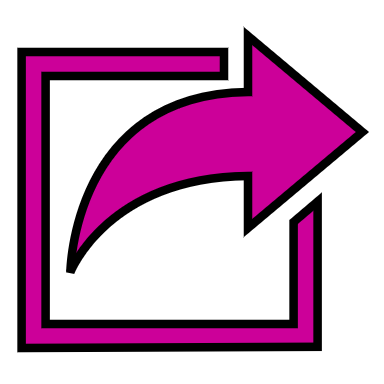 MON PSYCHISME ?
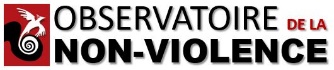 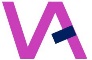 Comment fonctionne ma mémoire?
Exemple de difficulté : amnésie-oublie, Transformation des faits…

ses contenus

Exemple de difficulté : expérience de violence, échec, frustration, trahison, …
Comment fonctionnent mes sens ?
Exemple de difficulté : mauvaise audition, douleur articulaire, malaise au foie, …
MÉMOIRE
PERSONNELLECOLLECTIVE
SENS
EXTERNESVue Ouïe Goût Odorat TactINTERNESCénesthésie Kinesthésie
CONSCIENCE
CENTRES de     RÉPONSE
Ma conscience et ses états
Exemple de difficulté : la peur, la vengeance, le ressentiment, la fuite, …

ses contenus
Croyances, valeurs, projets, rêveries, aspirations…
PERSONNELLECOLLECTIVENIVEAUX:Sommeil Demi Sommeil Veille
INTELLECTUELÉMOTIFMOTEURVÉGÉTATIF
Comment fonctionnent mes centres ?
Quelles sont mes tendances innées et acquises?
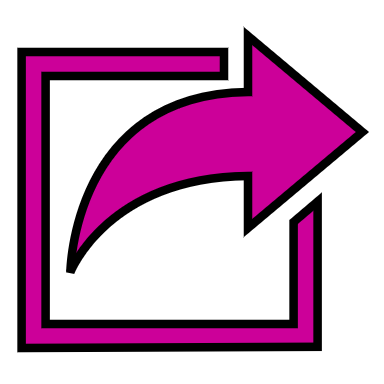 CIRCUIT DE LA VIOLENCE
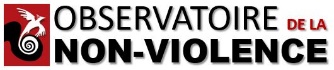 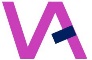 1 Violence interne
2  Violence externe
3 Transmission de cette violence à la mémoire et à la conscience, peut-être avec des déformations
VIOLENCE
MÉMOIRE
1
3
4 La mémoire envoie d’autres souvenirs à la conscience. Elle complète ou amplifie le phénomène
VIOLENCE
SENS
2
4
3
VIOLENCE
5 La conscience intègre, interprète et élabore des images afin de donner une réponse à la violence reçue
6
CONSCIENCE
5
CENTRES de     RÉPONSE
VIOLENCE
6
Se souvenir d’une situation personnelle de violence et la mettre en relation avec le schéma
6 Les centres traduisent les images afin de répondre à la violence reçue.
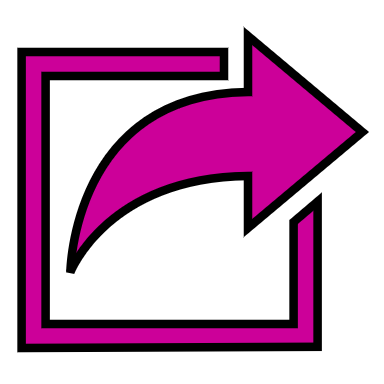 CIRCUIT DE LA VIOLENCE
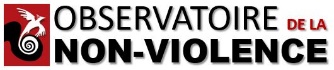 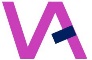 1 Violence interne
Les actes répétés créent de nouveaux réseaux neuronaux qui génèrent de nouveaux comportements automatiques
2  Violence externe
3 Transmission de cette violence à la mémoire et à la conscience, peut-être avec des déformations
VIOLENCE
MÉMOIRE
1
3
4 La mémoire envoie d’autres souvenirs à la conscience. Elle complète ou amplifie le phénomène
VIOLENCE
SENS
2
4
3
VIOLENCE
5 La conscience intègre, interprète et élabore des images afin de donner une réponse à la violence reçue
6
CONSCIENCE
5
CENTRES de     RÉPONSE
VIOLENCE
6
6 Les centres traduisent les images afin de répondre à la violence reçue.
Détecter quelque répétition dans sa conduite qui génère de la violence
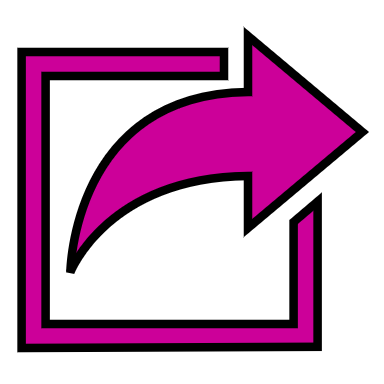